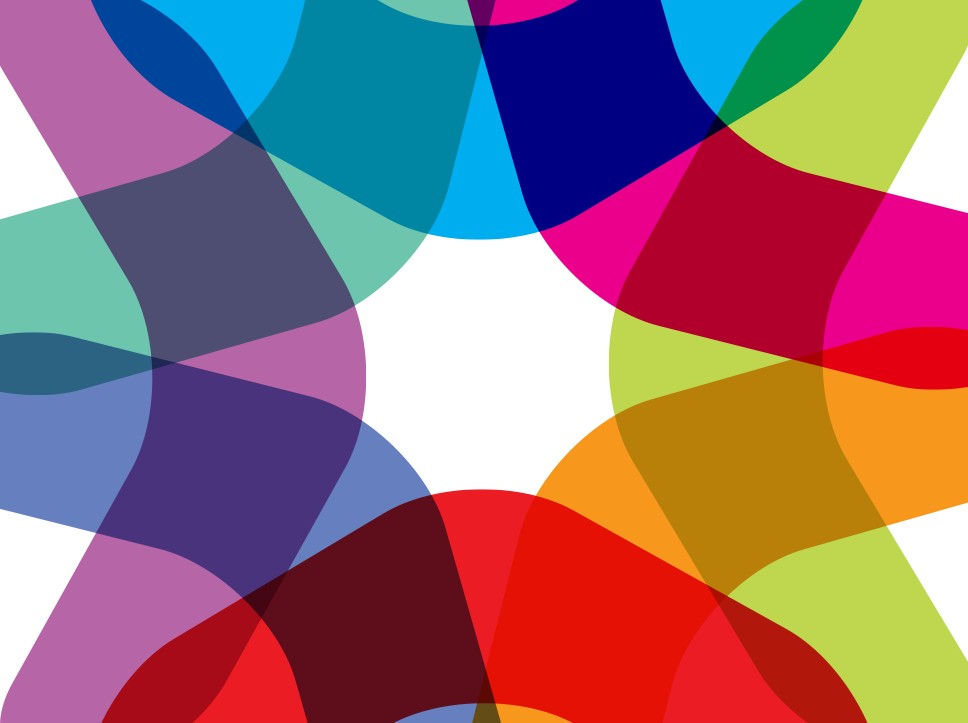 POR 2014-2020
La Strategia 
Regionale per le Aree Interne
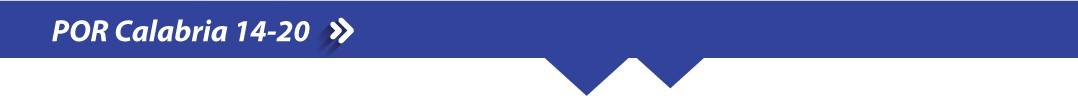 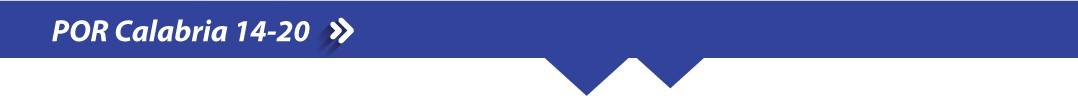 Indice
L’inquadramento generale
Lo stato d’avanzamento
Prossime scadenze: il cronoprogramma
L’Inquadramento generale (1/2)
La Strategia Regionale per le Aree Interne (SRAI) è stata approvata dalla Giunta Regionale con Delibera del 27 novembre 2015, n. 490
► Si prevede di concentrare gli interventi nelle aree territoriali caratterizzate da comuni classificati come “periferici” e “ultra-periferici” (secondo la definizione della Strategia Nazionale per le Aree Interne - SNAI - del Dipartimento delle Politiche di Sviluppo) con un trend consolidato di spopolamento uguale o superiore al 10% nell’arco degli ultimi 30 anni (1981-2011). 
► In casi specifici, gli interventi potranno interessare altri comuni territorialmente contigui (periferici, ultra-periferici e intermedi), per ragioni di ordine progettuale di tipo funzionale.
► Il POR individua 10 ambiti territoriali in cui attuare la strategia regionale e prevede una dotazione finanziaria, articolata per Assi, pari 192,3 Meuro.
L’Inquadramento generale (2/2)
Nel documento Allegato alla DGR 490 dell’ottobre 2015, la Regione Calabria di comune intesa e su proposta del Comitato Tecnico Nazionale Aree Interne (CNAI):
► ha selezionato le seguenti quattro aree da candidare nel quadro della Strategia Nazionale Aree Interne (SNAI): Reventino- Savuto (14 Comuni con popolazione pari a 22.336 abitanti nel 2011), Area Grecanica (11 Comuni con 18.546 abitanti), Versante Ionico-Serre (14 Comuni con 34.384 abitanti) e la Sila e Pre-Sila crotonese e cosentina (19 Comuni con 28.809 abitanti). 
► ha individuato l’Area Reventino-Savuto quale Area Progetto sulla quale avviare la sperimentazione per la SNAI, nonché l’Area Grecanica quale eventuale seconda Area Progetto da candidare alla sperimentazione. 
► ha stabilito che nella eventuale disponibilità di ulteriori risorse nazionali per la SNAI, potevano essere ammesse alla sperimentazione nazionale le successive due Aree (Versante Ionico-Serre, la Sila e Pre-Sila crotonese).
Lo stato d’avanzamento (1/2)
Il processo di attuazione della strategia territoriale prevista dal POR Calabria FESR/FSE 2014-20, in due dei dieci ambiti previsti dal POR, risulta concretamente avviato.
► Per l’Area progetto Reventino-Savuto, ad aprile del 2017 il CNAI ha comunicato l’approvazione del preliminare alla definizione della strategia d’area. Successivamente, il 18 luglio 2017 l’Area Reventino-Savuto ha inviato al CNAI la proposta definitiva della strategia d’area e a settembre il CNAI ha formulato le sue osservazioni.
► Per l’Area Grecanica in data 12 gennaio 2018, il CNAI ha comunicato l’approvazione della strategia preliminare, alla quale seguirà la definizione della strategia definitiva. 
In data 12 gennaio 2018 è stata approvata la delibera della Giunta regionale n.2, con cui l’esecutivo ha stabilito per l’Area Reventino- Savuto e per l’Area Grecanica una compartecipazione regionale, a valere sul POR Calabria 2014-2020, pari al doppio delle risorse stanziate, per ciascuna Area, dalle Leggi di stabilità (per ciascuna Area pari a 7.480.000 euro).
Lo stato d’avanzamento (2/2)
► La Legge di Stabilità 2016 ha stanziato oltre 90 Meuro per il periodo 2019-21, con i quali potrebbero essere finanziate le altre due Aree Progetto candidate: Versante Ionico-Serre; Sila e Pre-Sila crotonese e cosentina. 
► Per quanto riguarda la SRAI (Strategia Regionale Aree Interne), approvata con la DGR 490 del 2015 è attualmente in corso una revisione della base territoriale di riferimento al fine di considerare con maggiore dettaglio e coerenza le condizioni di svantaggio presenti sul territorio regionale: spopolamento, altitudine e marginalità territoriale, oltre quella dell’accessibilità ai servizi considerata nei parametri della SNAI. Tale processo di ridefinizione è attualmente in corso di ultimazione.
Prossime scadenze : il cronoprogramma